Организационные аспекты совершенствования противотуберкулезной службы Республики Казахстан
М. Аденов, НЦПТ МЗ РК
Резервуар ТБ инфекции
ДОТС
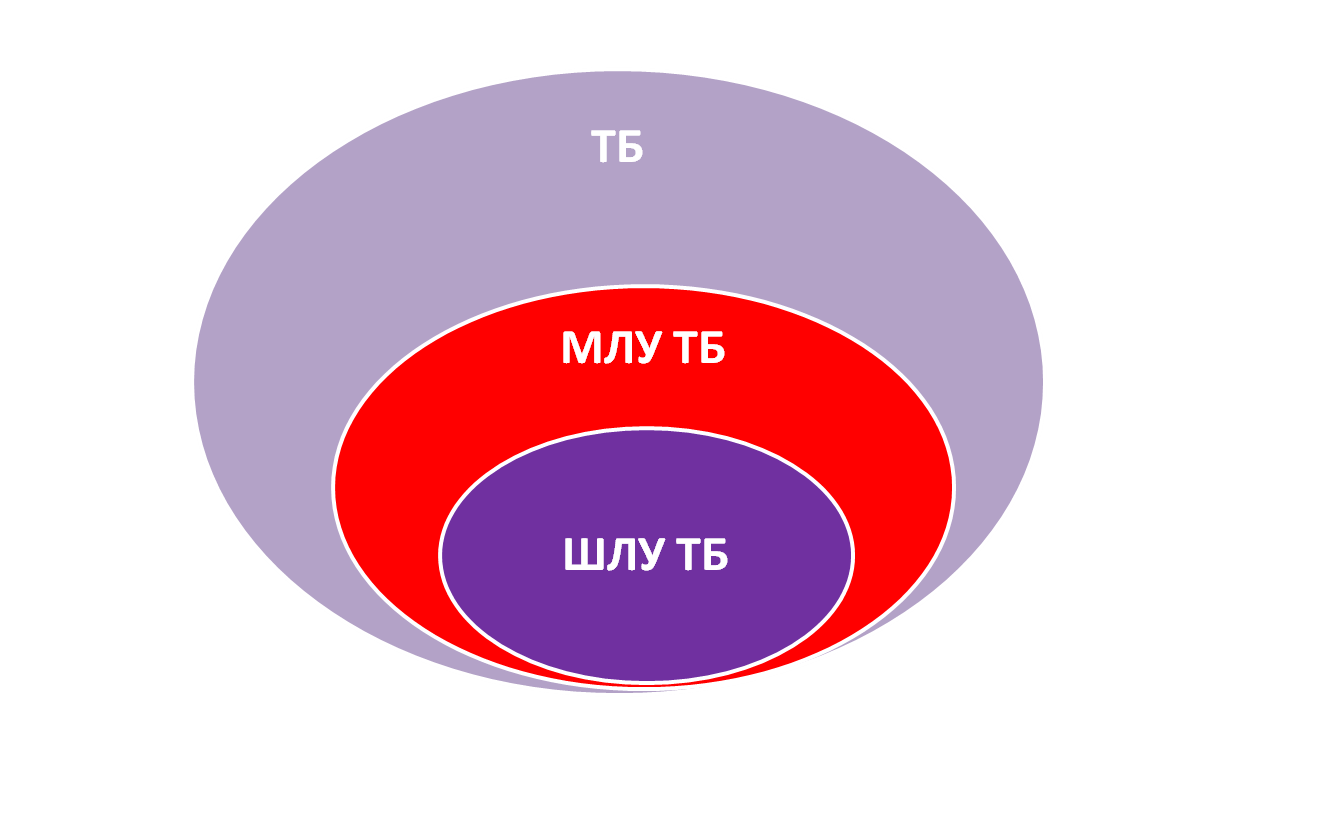 ДОТС +
ВИЧ
1998-2000
2011-2012
«Допустить широкое распространение этой формы туберкулеза будет огромным шагом назад»
Д-р Маргарет Чен 
Генеральный директор ВОЗ

Европейский министерский форрум «Все против туберкулеза»  (22 октября 2007г. Берлин, Германия)
Совещание министров стран с высоким бременем М/ШЛУ ТБ      (1-3 апреля 2009г. Пекин, Китай)
Структура больных ТБ
Тариф
на случай 
ТБ
Выявление
Диагностика
Новые технологии
Лечение
(Специфическое,
Патогенетическое,
Симптоматическое)
Психологическая,
 социальная 
помощь
Совершенствование противотуберкулезной службы Казахстана
Совершенствование противотуберкулезной службы Казахстана
(Стационарный этап)
Клинические протокола по ТБ
Медико-экономические тарифы
Клинико-затратные группы
Стационар
замещающие 
технологии
Дневной 
Стационар
(ПТО, ЛПО)
Амбулаторное
 лечение
Стационар
на дому
Совершенствование противотуберкулезной службы Казахстана
(амбулаторный этап)
Паллиативная
 помощь
Положение 
об отделениях
Инструкции,
протокола
 по паллиативной 
помощи
Механизм 
финансирования
Совершенствование противотуберкулезной службы Казахстана
Мотивация пациента
Информация о ТБ
Доступность, Достоверность, объективность
Школа пациентов, НПО
Психологическая помощь
На курс лечения 
Пациент  и родственники
Социальная поддержка (НПО)
Адресная 
Мобильная 
Регулярная
Кадры
Штатное расписание
Нагрузка персонала (стационар, диспансер)
Расширение штатов (организационно-методический отдел, психологи, МиО, социальные работники)
Утверждение штатов бактериологической службы (бак лаборатории ПТО, НРЛ, )
Оплата труда
Персонал  ПТО (% вредность, диф. оплата)
Персонал ПМСП (стимулирующий компонент, подушевой норматив, индикаторы оценки)
Обучение 
Дипломное
После дипломное (резидентура)
Финансирование противотуберкулезных мероприятий в Республике Казахстан
Средства высвобожденные в результате сокращения коечного фонда ПТО
Дополнительные средства (республиканский, местный бюджет)
Средства Гранта ГФ по борьбе с ТБ, мялярей и ВИЧ
Международные доноры (совместные проекты, МО, НПО)
(60 млн.$)
Варианты реализации
Вариант. Изменения в НПА  
Стационар этап (МЭП, МЭТ, КЗГ)
Амбулаторный этап (подушевой норматив, стимулирующий компонент)

2. Вариант.  Глобальный бюджет 
Единый бюджет на уровне области (ОПТД)
МиО на национальном, и региональном  уровнях
Реализация
Создание рабочей группы
МЗ РК 
РЦРЗ РК
НЦПТ МЗ РК
Эксперты
Пилотные проекты 2-3 регионах
Расширение на другие регионы
Ожидаемые результаты
Сокращение коечного фонда
Эффективное использование койки (1-2 местные палаты)
Улучшение ИК в ПТО 
Повышение мотивации у  медицинского персонала и пациентов
Снижение эпидемиологических показателей
Усиление Контроля над ТБ в стране
Спасибо за внимание!